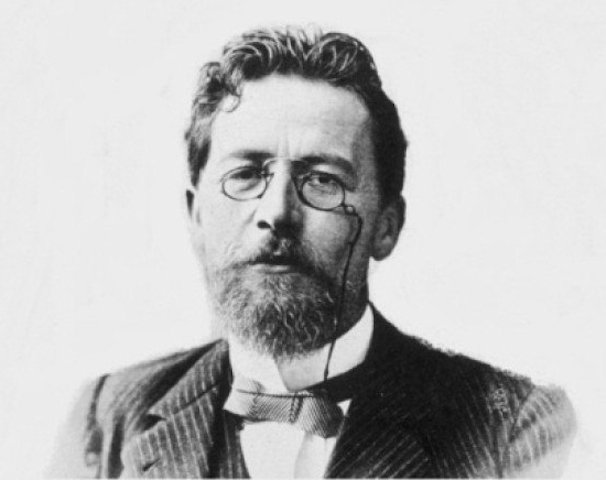 Антон Павлович Чехов
17 января 1860, Таганрог  -  2 июля 1904, Баденвайлер, Германская империя
Семья Чеховых
Сидят  слева направо: брат писателя Михаил, сестра Мария, Отец Павел Егорович, мать Евгения Яковлевна, жена дяди Митрофана Егоровича Людмила Павловна, их сын Георгий. Стоят: брат писателя Иван, Антон Павлович, старшие братья Николай и Александр,  и дядя Митрофан Егорович
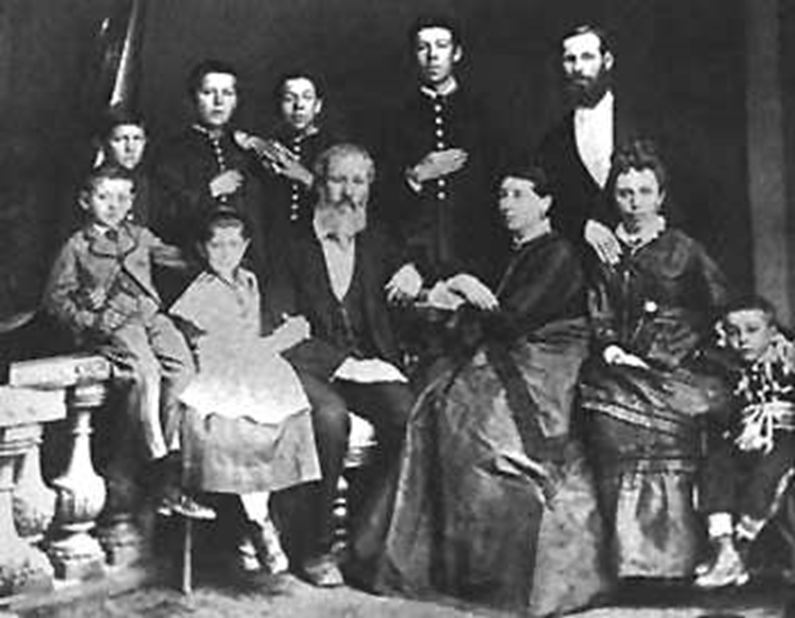 Таганргог, 1874 год
Родители
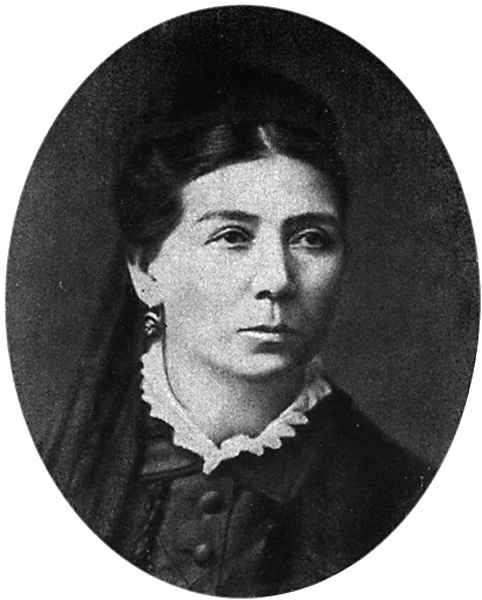 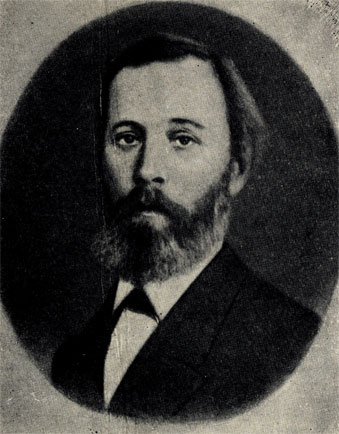 Павел Егорович Чехов
Евгения Яковлевна Чехова
Биография
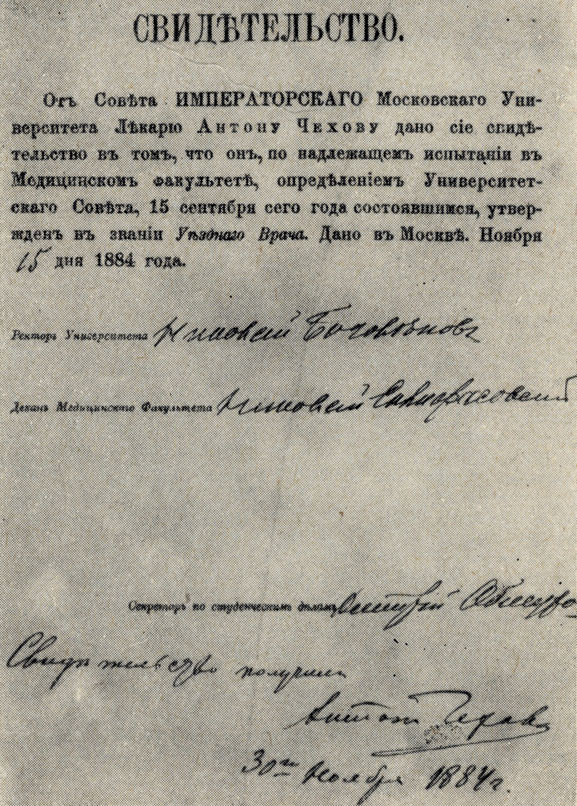 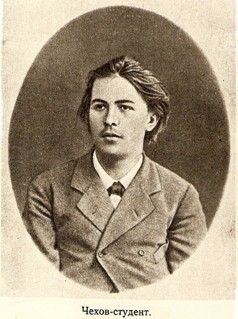